Life Orientation: Life Skills
NQF 4
Revise & refine your personal development plan (PDP) in terms of your chosen career path
Module 1
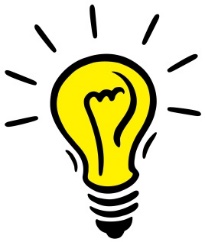 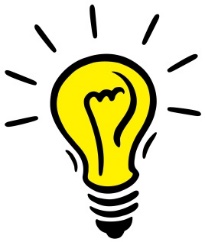 Think about it…
Is it possible to plan ahead to enhance your skills & your employability?
How can you turn weak areas in your personal life around?
When do you stop learning in life?
Unit 1.1
Your personal profile
What is a profile?
Short summary of the most important facts about something
Personal profile includes strengths, weaknesses, skills, abilities, education  & experience.
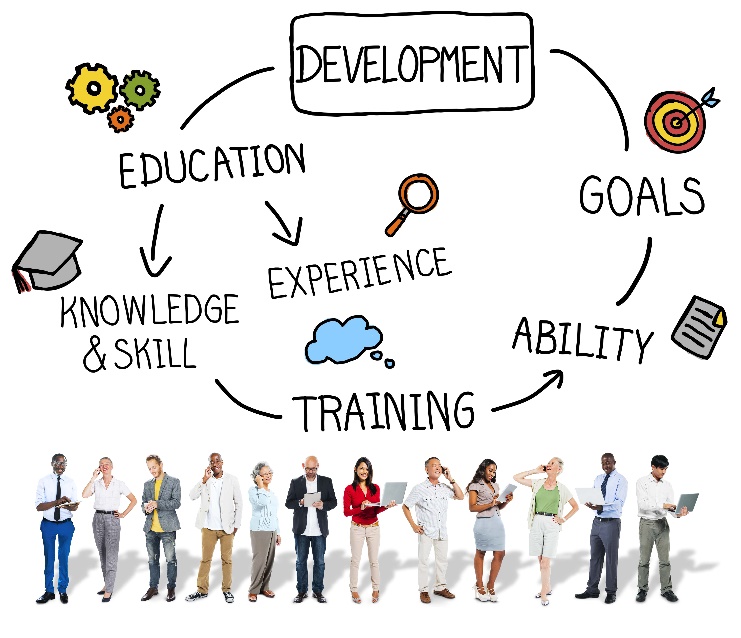 What is a profile?
Personality profile = your attitude, values, emotional maturity & life skills. 
Personal development plan (PDP) = plan to      get to where you want to be.
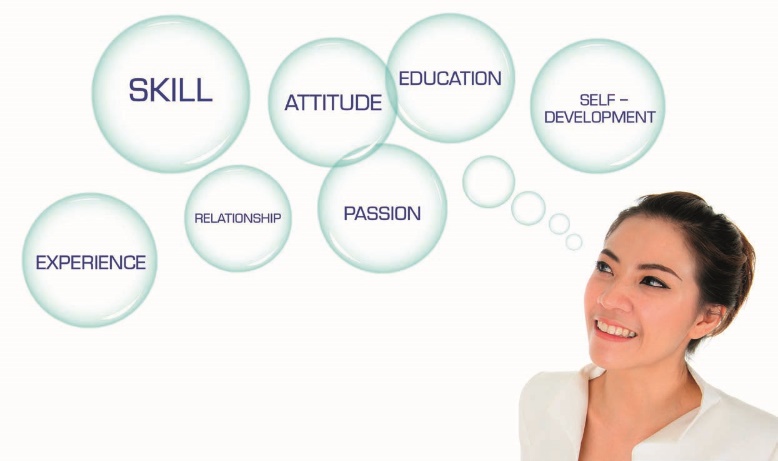 Figure 1.1: Your skills are perhaps the most important aspect of your job-related profile
Reviewing your personal profile
Helps you to achieve your goals by:
Gaining knowledge & experience
Learning new skills
Building up strengths 
Taking steps to promote your career path.
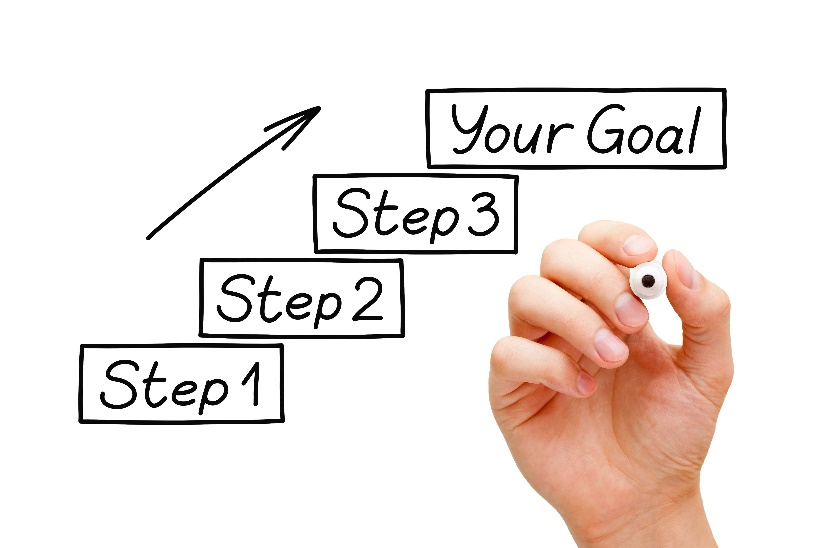 Reviewing your personal profile
To review your personal profile:
Complete a skills audit
Research job requirements
Investigate job functions
Read about job market trends 
Identify scarce skills 
Examine career opportunities.
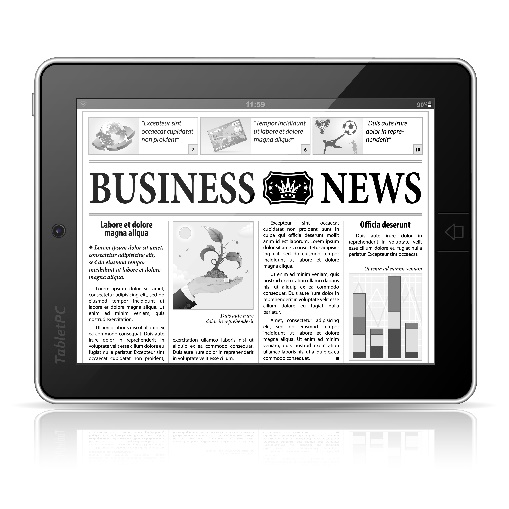 Reviewing your personal profile
Refer to Tables 1.1 & 1.2 in your Student’s Book for a PDP template, as well as an example of a PDP.
Areas to strengthen in future
You need to work with your:
Strengths & weaknesses
Education & learnt skills
Work & life experience
Expertise & abilities
Career aspirations.
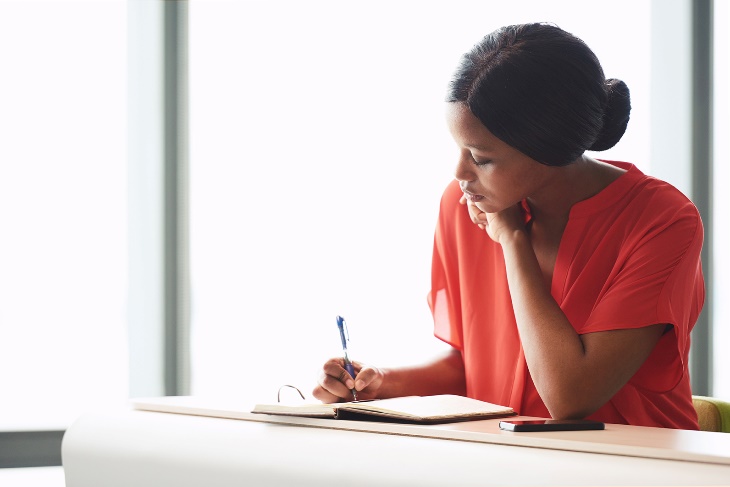 Areas to strengthen in future
Write down SMART (specific, measurable, attainable, realistic & time-bound) goals.
Write down steps to achieve your goals. 
Refer to Case studies 1.1 & 1.2 in your Student’s Book.
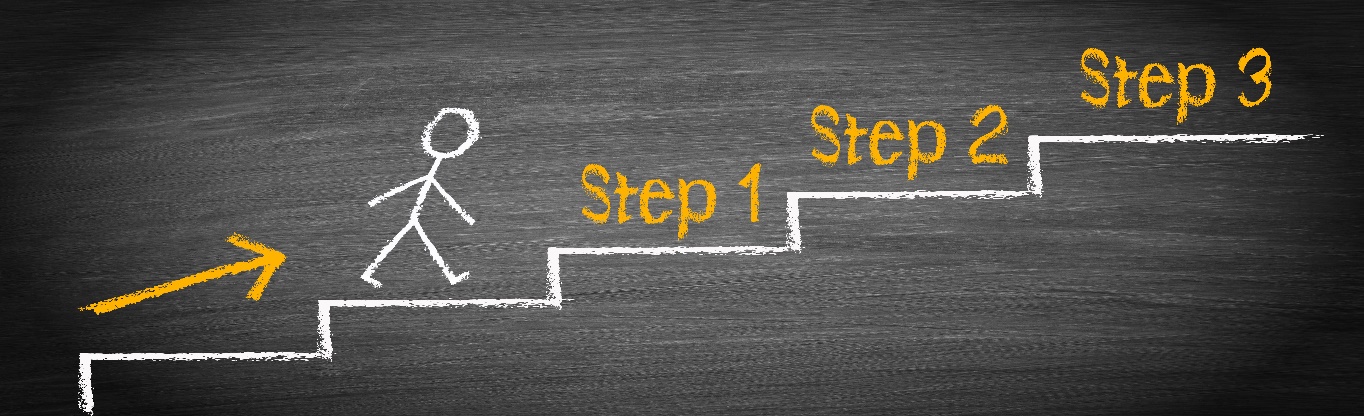 Learning activities 1.1 & 1.2
Module 1
Test your knowledge of this unit – and your personal profile – by completing
Learning activities 1.1 & 1.2 in your Student’s Book.
Unit 1.2
Goals for lifelong learning
What is lifelong learning?
Gaining new knowledge, skills & abilities in all areas of life & throughout your life.
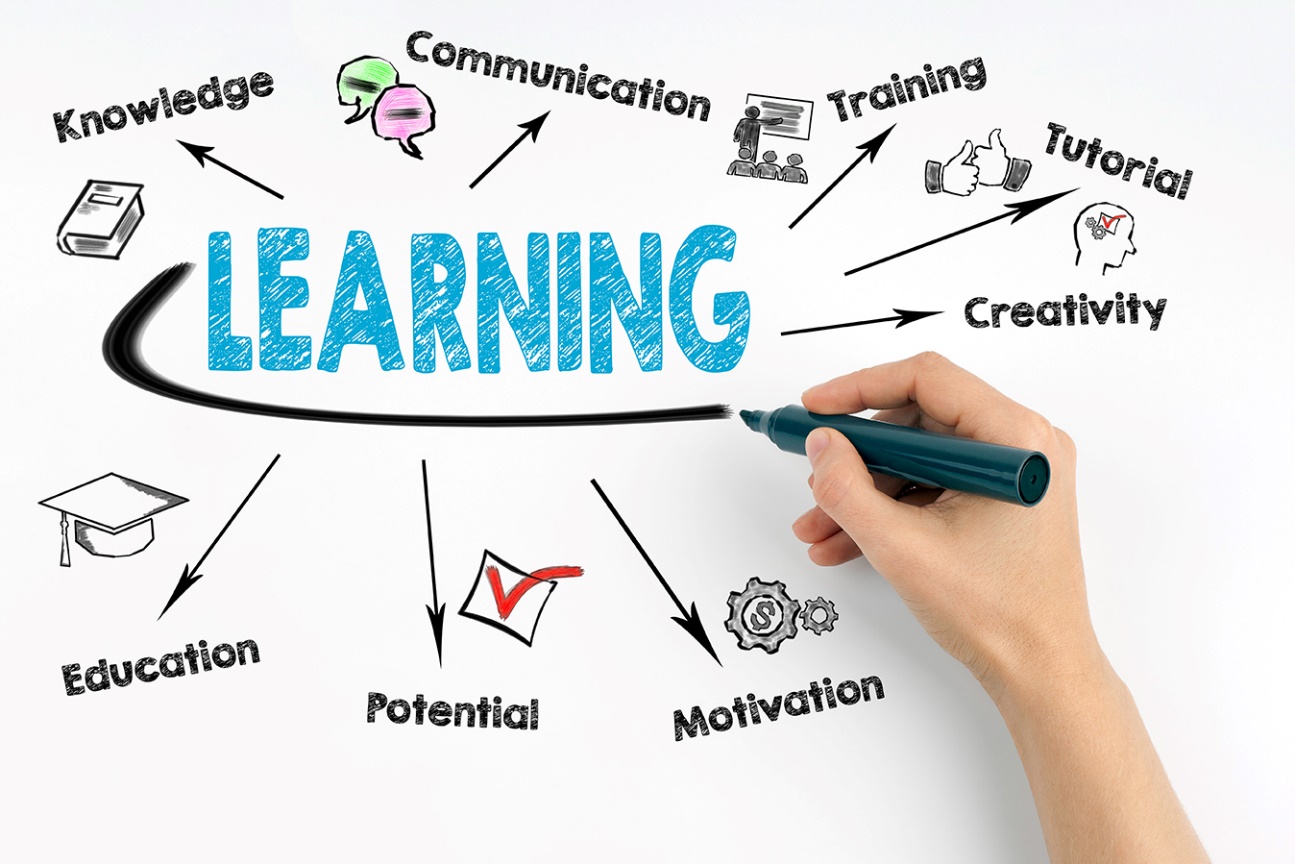 Setting goals for lifelong learning
Table 1.3: Different kinds of lifelong learning
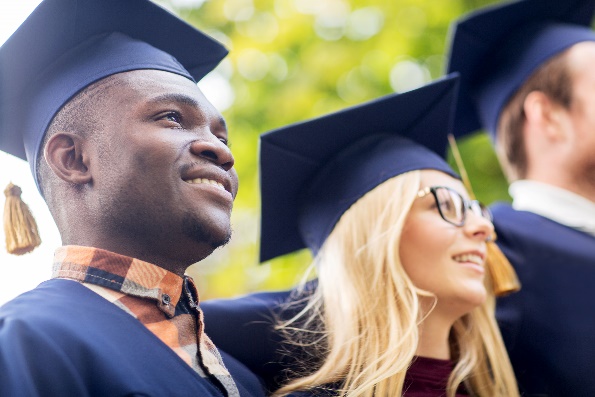 Setting goals for lifelong learning
You need to be self-motivated & find ways to learn more:
Identify a few large skills, tasks or areas of knowledge
Write down goals, sub-goals & timelines
Plan to meet goals 
Plan to find support
Keep track of your progress.
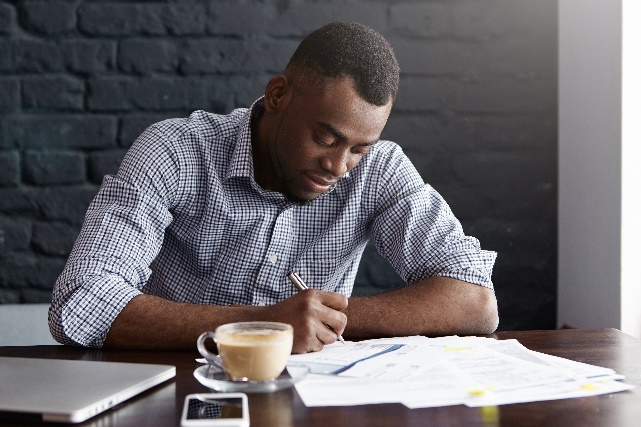 The value of lifelong learning
Many benefits, such as:
Puts you in control
Builds on prior knowledge
Keeps skills up to date
Allows you to adapt
Helps you to make connections
Enhances personal growth.
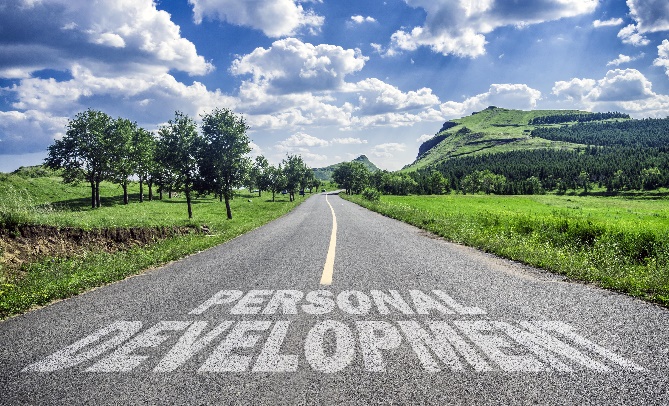 Learning activity 1.3
Module 1
Test your knowledge of this unit – and set goals for your lifelong learning – by completing Learning activity 1.3 in your Student’s Book.
Unit 1.3
Employability & job market-related skills sets
What is employability?
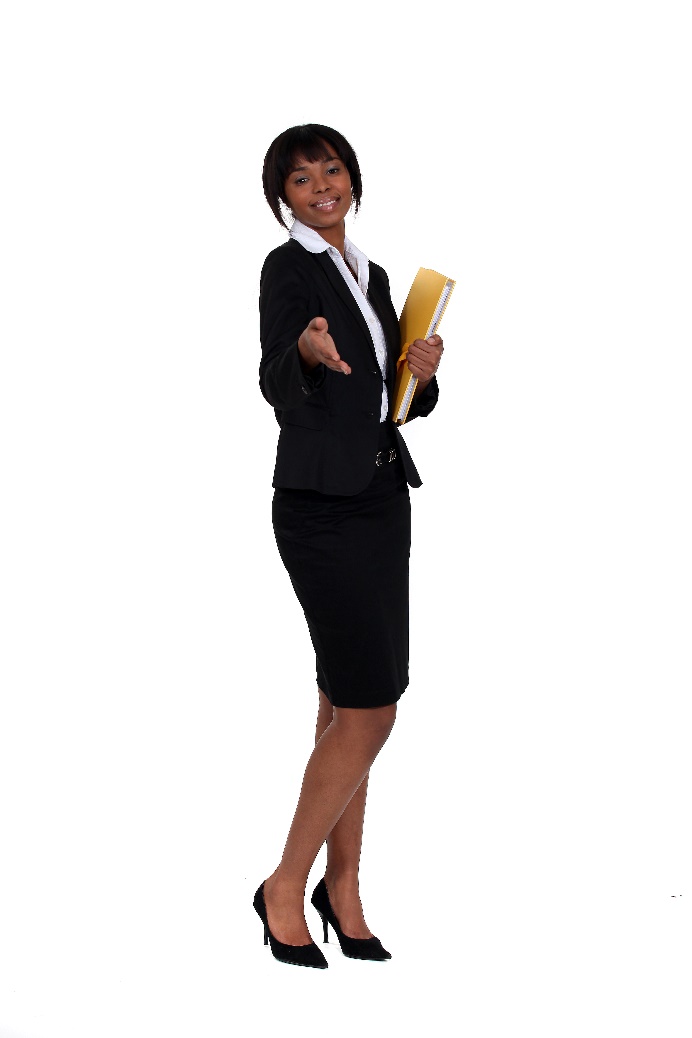 Having skills, qualities, attitude & understanding to make you successful in a job
Having potential for growth in a role
Needs to be developed throughout working life.
Methods to develop employability
Refer to Table 1.4 in your Student’s Book for more information on ways to develop your employability.
Job market-related skills sets
Skill = what you do with what you know or have.
Thinking skills:
Creative thinking
Critical thinking
Problem-solving.
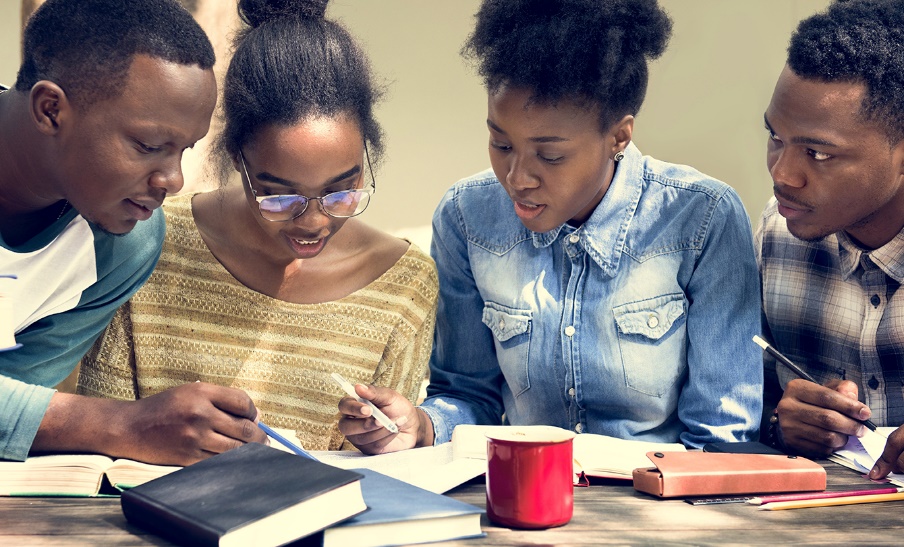 Job market-related skills sets
Human relations skills = interacting well with others:
Verbal & written communication
Non-verbal communication
Listening skills
Conflict resolution.
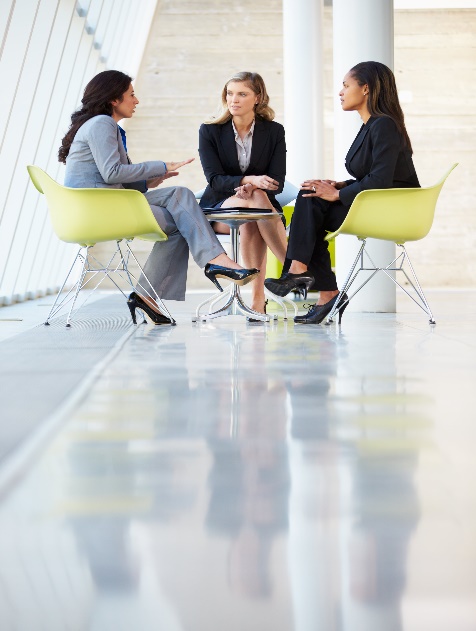 Job market-related skills sets
Flexibility, adaptability & skills transfer:
Flexible = easy-going; adapt to changed plans & new methods
Adaptable = can change according to different situations or demands
Skills transfer = applying existing skills to new situations.
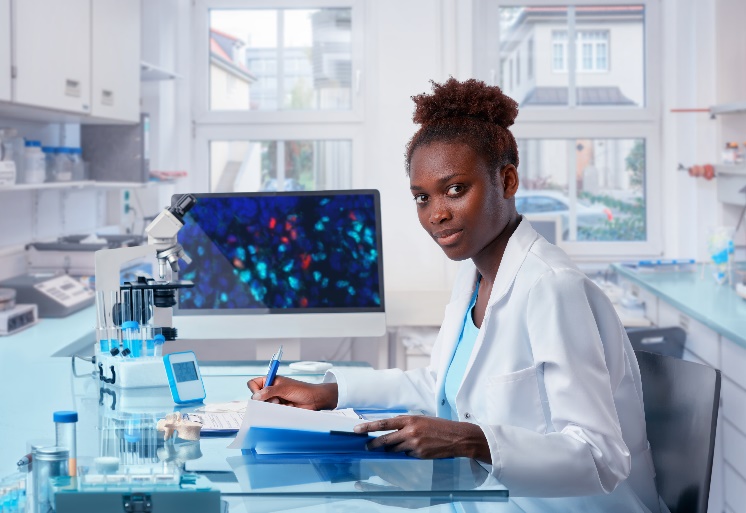 Job market-related skills sets
Computer literacy:
Working knowledge of programs like Word, Excel, Outlook, Access & online skills.
Other skills, e.g. managing files & folders, printing, using shortcut keys, video calling.
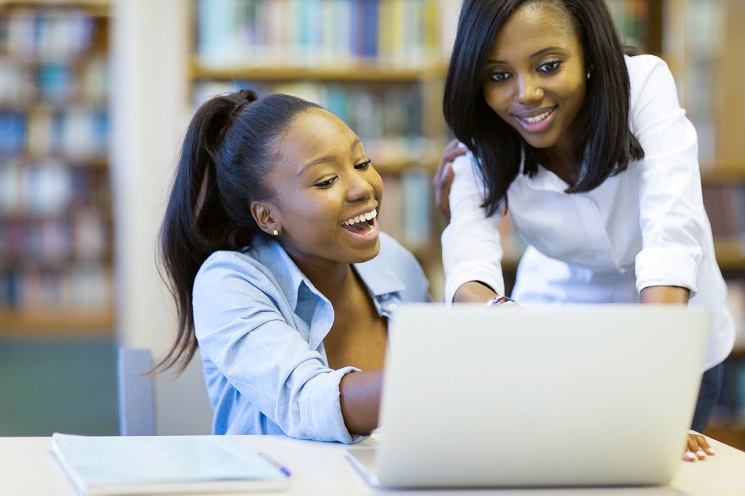 Job market-related skills sets
Money management skills:
Budget
Do calculations 
Pay bills & submit income tax on time
Save, & manage debt 
Understand insurance & investments.
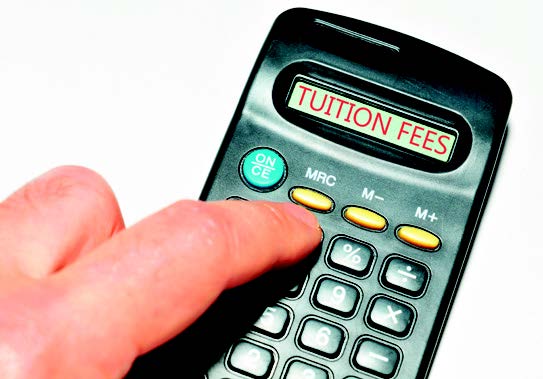 Job market-related skills sets
African & English language proficiency means that you are skilled in:
Correct forms of greeting
Correct spelling & grammar
Good sentence construction
Suitable word choice 
Awareness of cultural sensitivities.
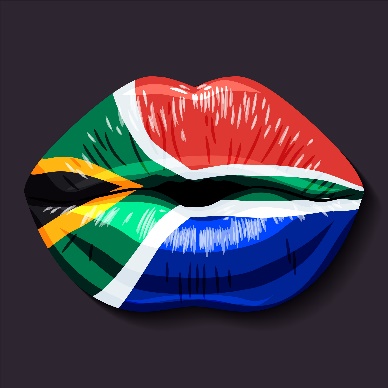 Job market-related skills sets
Team skills:
Consistent yet flexible
Motivating
Responsible
Truthful yet tactful. 
Self-management skills:
Have energy & a positive attitude
Work without constant supervision.
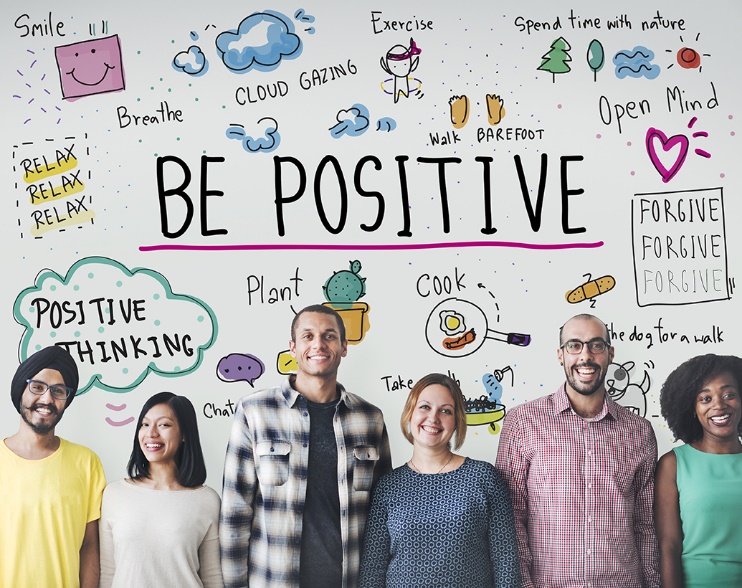 Methods to develop job market-related skills sets
Refer to Table 1.6 in your Student’s Book for examples & methods to develop market-related skills.
Click above to play this video.
Learning activities 1.4 & 1.5
Module 1
Test your knowledge of this unit – and complete a skills audit – by completing
Learning activities 1.4 & 1.5 in your Student’s Book.
Module 1
Test your knowledge of this module by completing the Summative assessment of Module 1 in your Student’s Book.